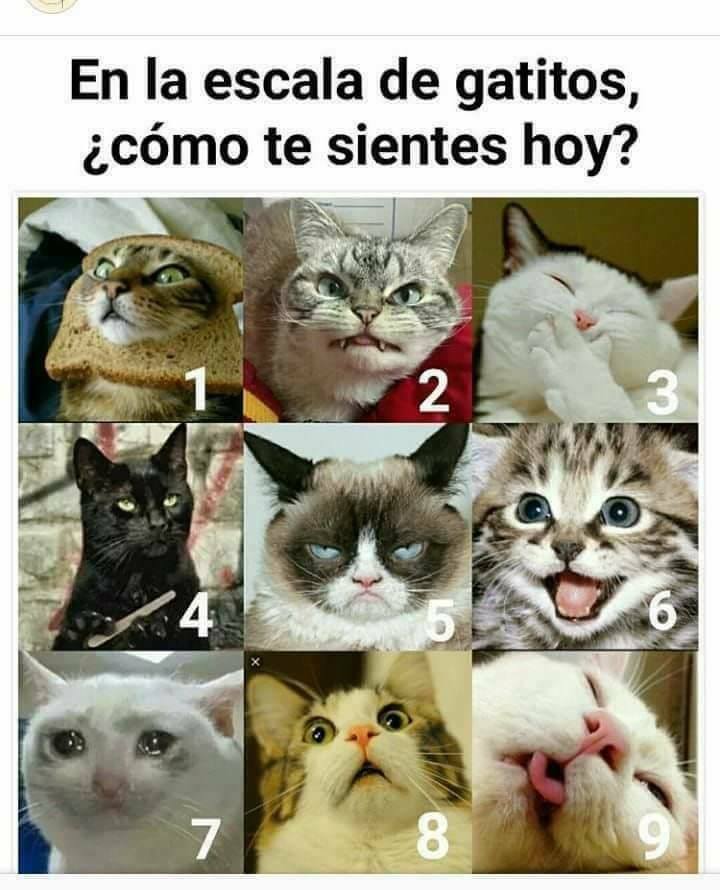 1
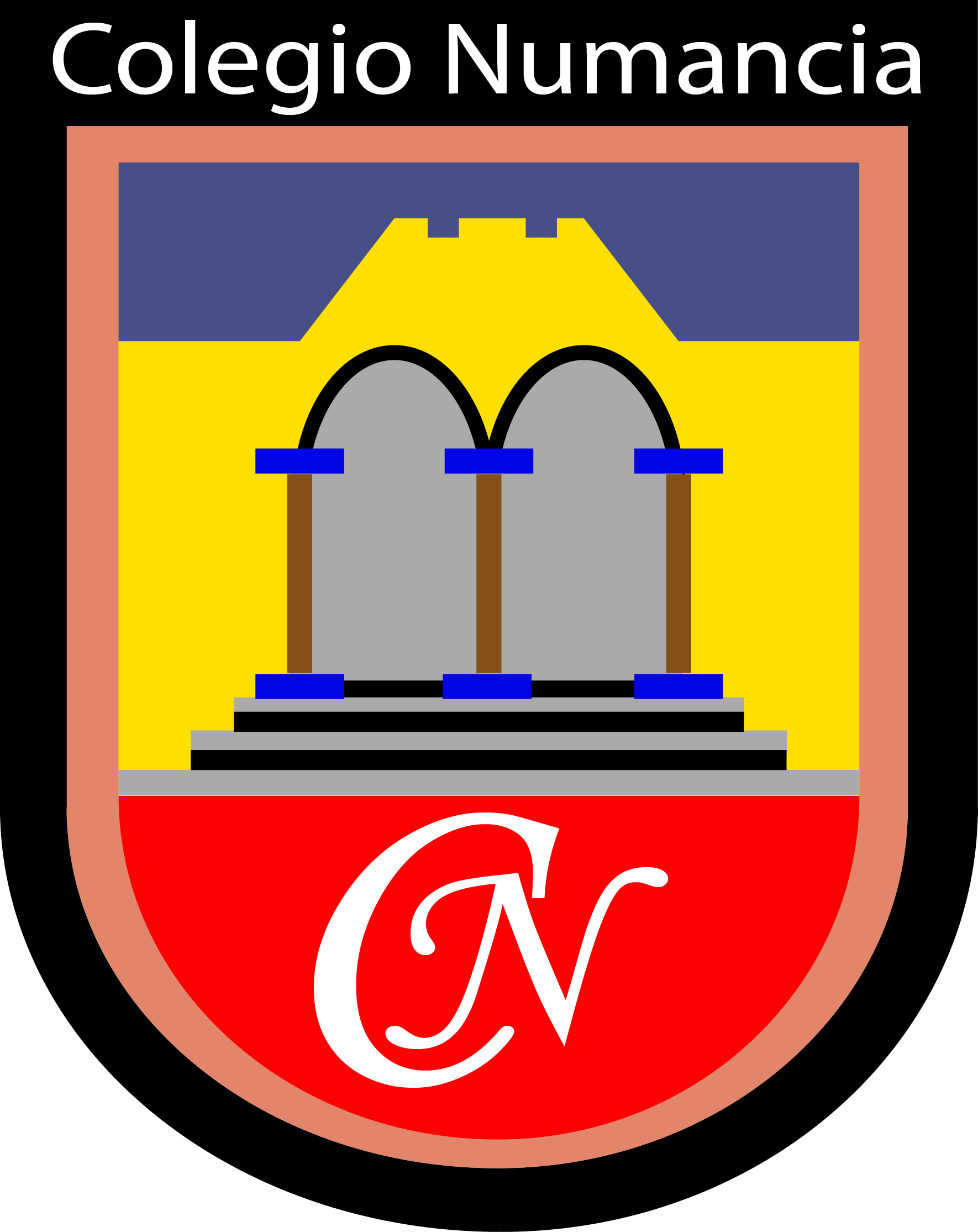 Ciencias para la ciudadanía4º Medio
Profesores: Clara VeasBastián Cárdenas G
3
Ruta de aprendizaje
Objetivo: Analizar y reflexionarriesgos de origen natural o provocados por la acción humana en nuestro contexto local y evaluar las capacidades existentes en la escuela y la comunidad para la prevención, mitigación y la adaptación frente a sus consecuencias.

Contenido
Riesgos Socionaturales
Análisis de caso
Reflexionemos frente a la investigación

Cierre de clases
4
MÓDULO:
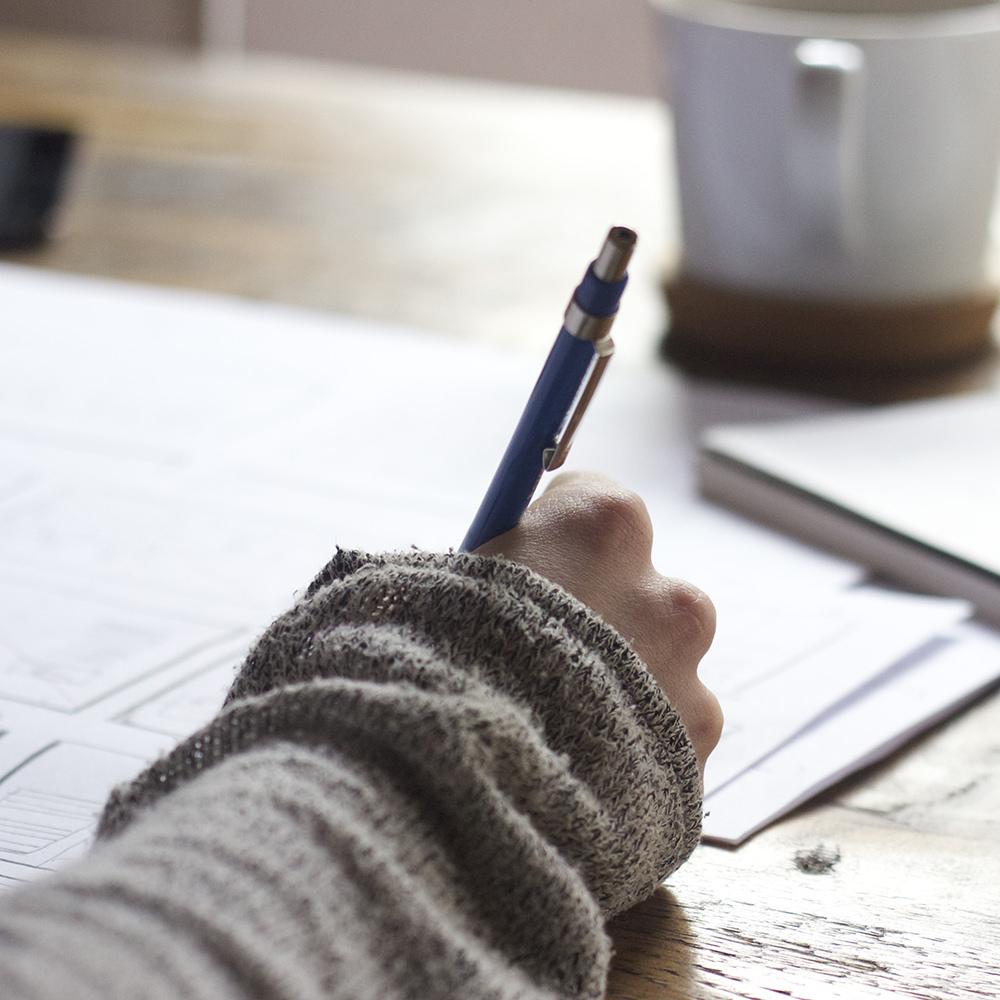 SEGURIDAD, PREVENCIÓN Y AUTOCUIDADO
1.
Continuamos
Riesgos socionaturales
6
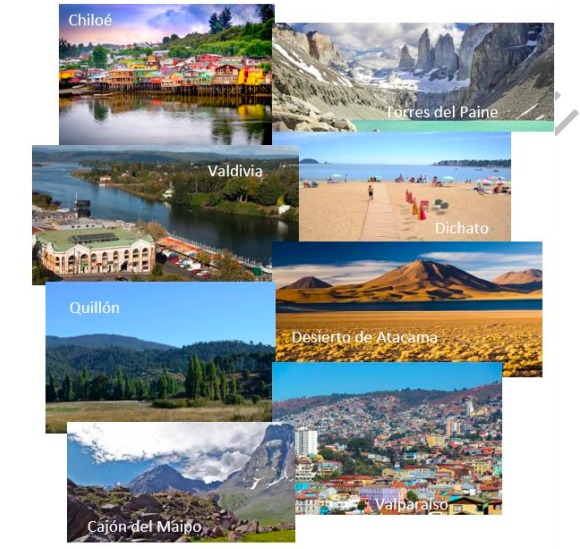 ¿Cuáles lugares representados en las imágenes presenta, en tu percepción, un menor y un mayor riesgo socio natural, respectivamente? ¿Por qué?
2.
Análisis de caso
Riesgos socionaturales
8
Investigan brevemente los riesgos socionaturales asociados a cada lugar de las imágenes
9
Riesgos socionaturales
Peligro potencial asociado con la probable ocurrencia de fenómenos físicos cuya existencia, intensidad o recurrencia se relaciona con procesos de degradación ambiental o de intervención humana en los ecosistemas naturales.
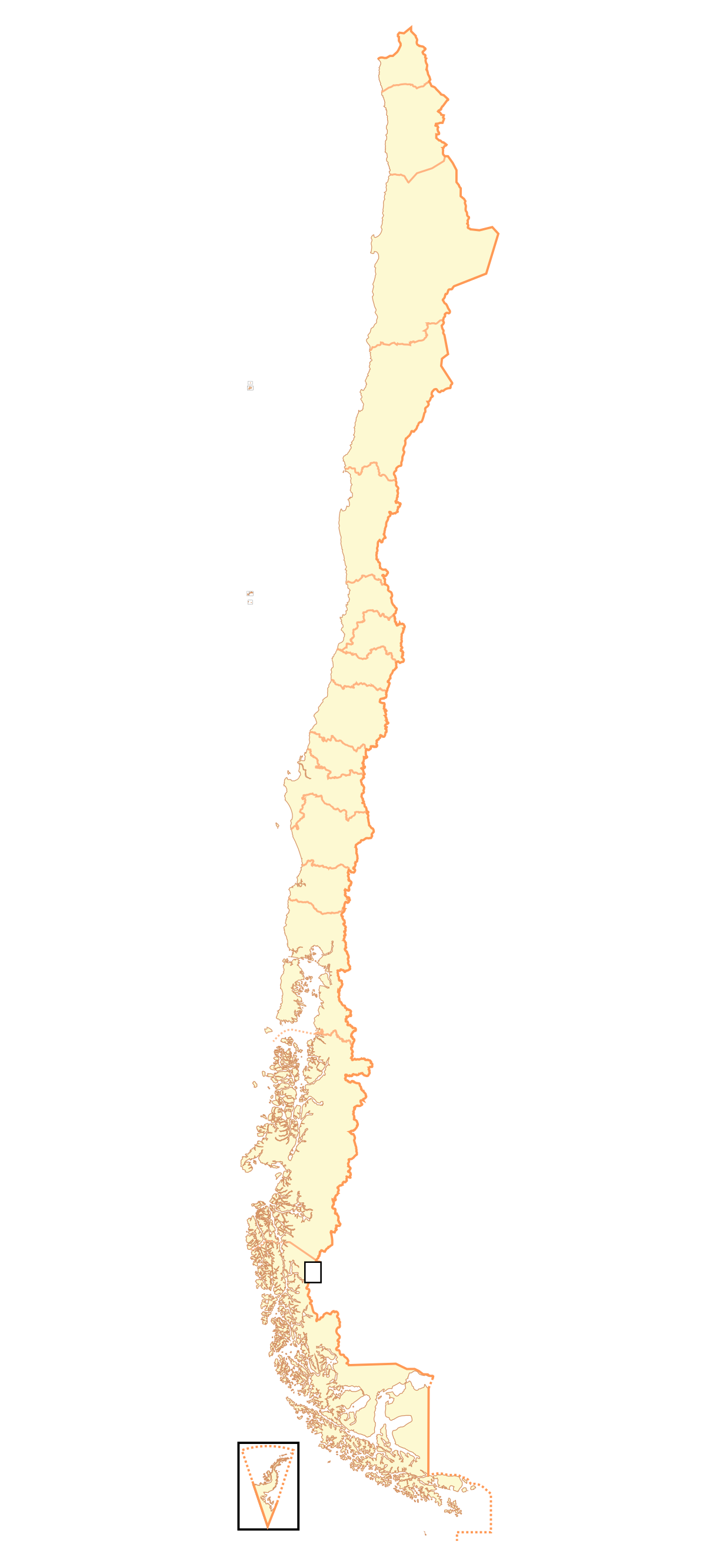 10
Aluviones
Tsunamis y terremotos
Erupciones volcánicas
Sequías
Incendios
11
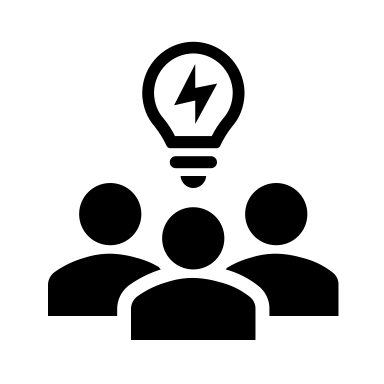 Si hubieses viajado la semana pasada a uno de esos lugares, ¿estabas preparado para enfrentar esos riesgos?
12
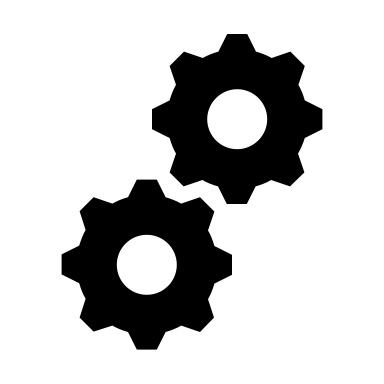 b. ¿Coincide lo investigado sobre los riesgos socionaturales de cada lugar con la respuesta que diste en la pregunta 1, basada en tu percepción? ¿A qué se debe esto, según tu parecer?
13
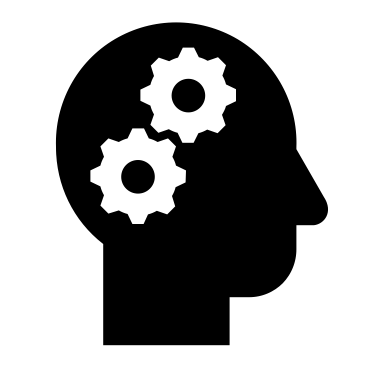 ¿Cuál es la causa de los riesgos socionaturales investigados en cada lugar?, ¿Son de origen natural o antropogénicos?
14
“La ciencia, muchacho, está hecha de errores, pero de errores útiles de cometer, pues poco a poco, conducen a la verdad”